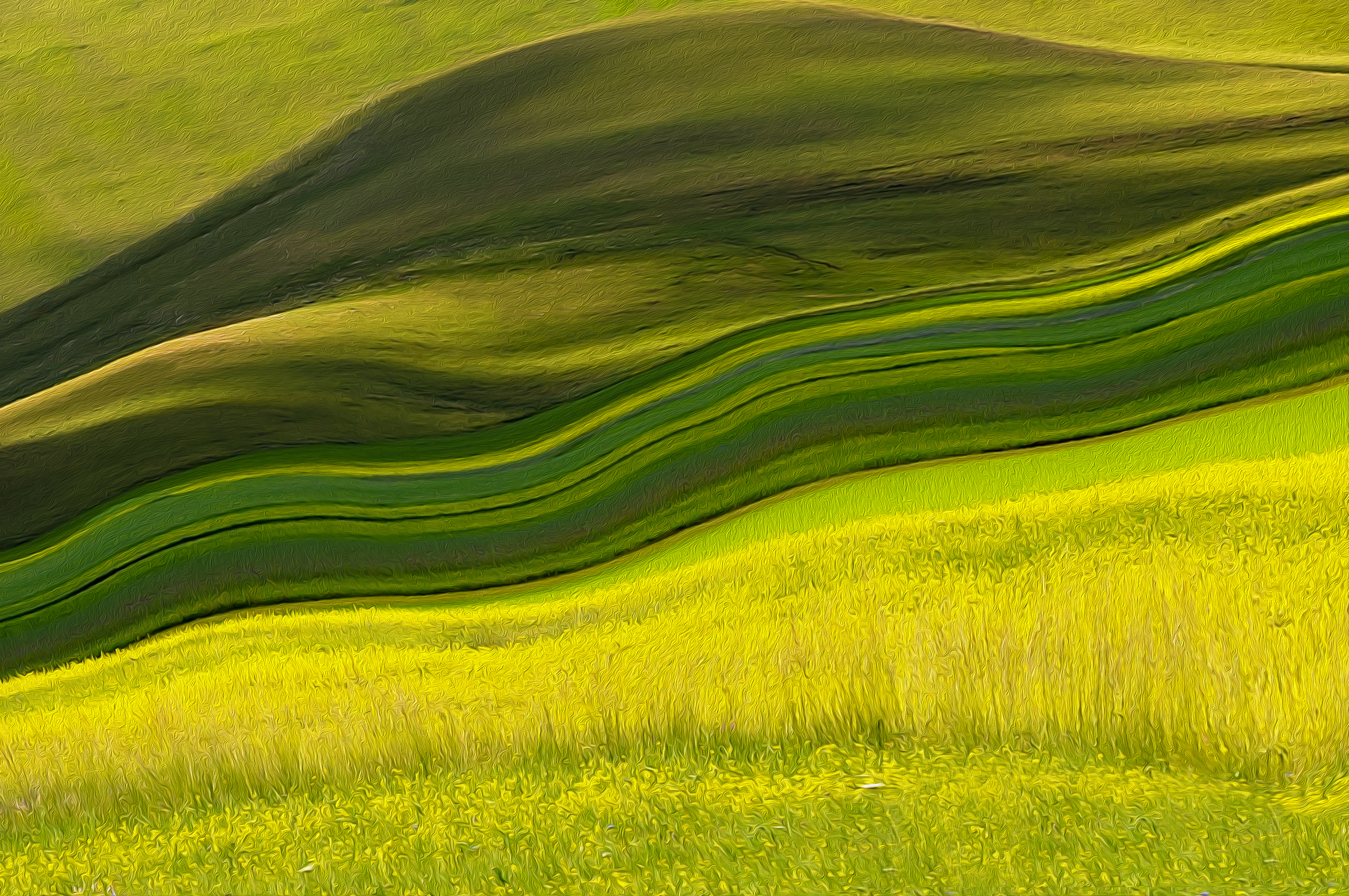 CSH Committee
Strategy Planning workshop | 9th December 2023 V3
Vision | Mission - notes
Vision
To contribute / to influence the creation of a healthy and sustainable ecosystem across [Southeast NSW] – through:
Education 
Partnership - community acting together to position us as.   Membership HUB
Mission – enable:
Equitable communities – equitable distribution of resources
Future sustainability 
Ecological integrity
Health natural systems that humans are a part of
Leaders in responding to the challenges of the changing climate
Homes
Equity, inclusion,  integrity and ethics
[Di to draft and propose]
Committee Charter
Operate as a Steering Committee
Establish the Co-Op 
Establish the Board of the Co-Op
Create and implement plans to:
Drive stakeholder engagement – influence buy-in
Establish and drive HUB initiatives
Deliver education solutions
Define and uphold our core values
Strategic Priorities | to January 2025
Drive community engagement with Community Sustainability Hub
Promote mission
Showcase projects
Leverage existing network to expand buy-in
Network with likeminded organisations on a similar mission 
Drive success of agreed projects
Assign accountability for existing projects across the committee
Wetlands and Riverwalks Manage slate of projects
Deliver education solutions
Training sessions
Sharing of data / insights to national and global counterparts work
Di and Bob take the lead
Strategic Priorities | ASAP
Establish Co-Op Starting With An Incorporated Body
Determine most appropriate structure – legal entity (non-return)
Define scope and modus operandi
Develop Membership criteria
Is there a minimum [criteria / level of commitment] to be eligible to join 
What is the distinction between membership and endorsement
Articulate the benefits of Co-Op membership – i.e. 
Circular economy – education / training / consulting
Increased sales through social / environmental responsibility
Business viability / sustainability
Business referral / exposure
Certification is complex and for future consideration
Prepare for The Establishment of  Co-Op
Setup the CSH as an incorporated body to avoid any program delays from establishing the Co-Op